Nombres 6:22-27 La bénédiction du Rédempteur
Nombres 6:22-27
Que la grâce et la paix vous soient données de la part de Dieu notre Père et du Seigneur Jésus-Christ !
Ephésiens 1; Romains 1
Nombres 6:22-27
Désert du Sinaï
Nombres 6:22-27
L'Éternel parla à Moïse, et dit :
    Parle à Aaron et à ses fils, et dis :

        Vous bénirez ainsi les enfants d'Israël,
        vous leur direz :

            Que l'Éternel te bénisse,
            et qu'il te garde !

            Que l'Éternel fasse luire sa face sur toi,
            et qu'il t'accorde sa grâce !

            Que l'Éternel tourne sa face vers toi,
            et qu'il te donne la paix !

    C'est ainsi qu'ils mettront mon nom sur les enfants d'Israël,
    et [moi] je les bénirai.
Nombres 6:22-27
Nombres 6:22-27
l’Éternel parla à Moïse, et dit :
Parle à Aaron et à ses fils, et dis : 
Vous bénirez ainsi les enfants d'Israël, 
vous leur direz :
Versets 22-23
Nombres 6:22-27
Que l’Éternel te bénisse 
et te garde !

Que l’Éternel fasse luire sa face sur toi 
et qu’il te fasse grâce !

Que l’Éternel tourne sa face vers toi
et qu’il te donne la paix !
Nombres 6:24-26
Nombres 6:22-27
Que l’Éternel te bénisse 
et te garde !

Que l’Éternel fasse luire sa face sur toi 
et qu’il te fasse grâce !

Que l’Éternel tourne sa face vers toi
et qu’il te donne la paix !
Nombres 6:24-26
Nombres 6:22-27
Que l’Éternel te bénisse 
et te garde !

Que l’Éternel fasse luire sa face sur toi 
et qu’il te fasse grâce !

Que l’Éternel tourne sa face vers toi
et qu’il te donne la paix !
Nombres 6:24-26
Nombres 6:22-27
Que l’Éternel te bénisse 
et te garde !

Que l’Éternel fasse luire sa face sur toi 
et qu’il te fasse grâce !

Que l’Éternel tourne sa face vers toi
et qu’il te donne la paix !
Nombres 6:24-26
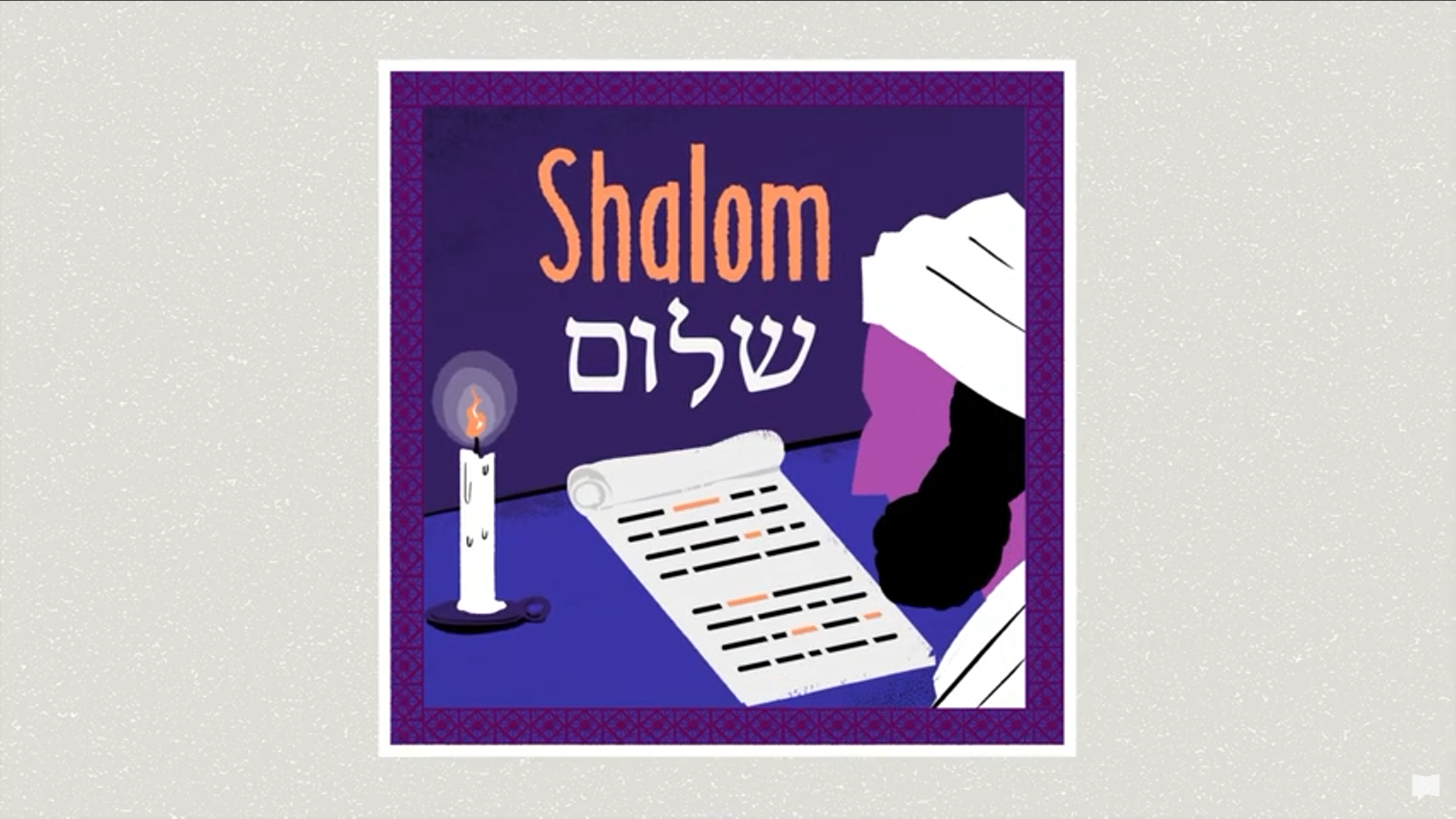 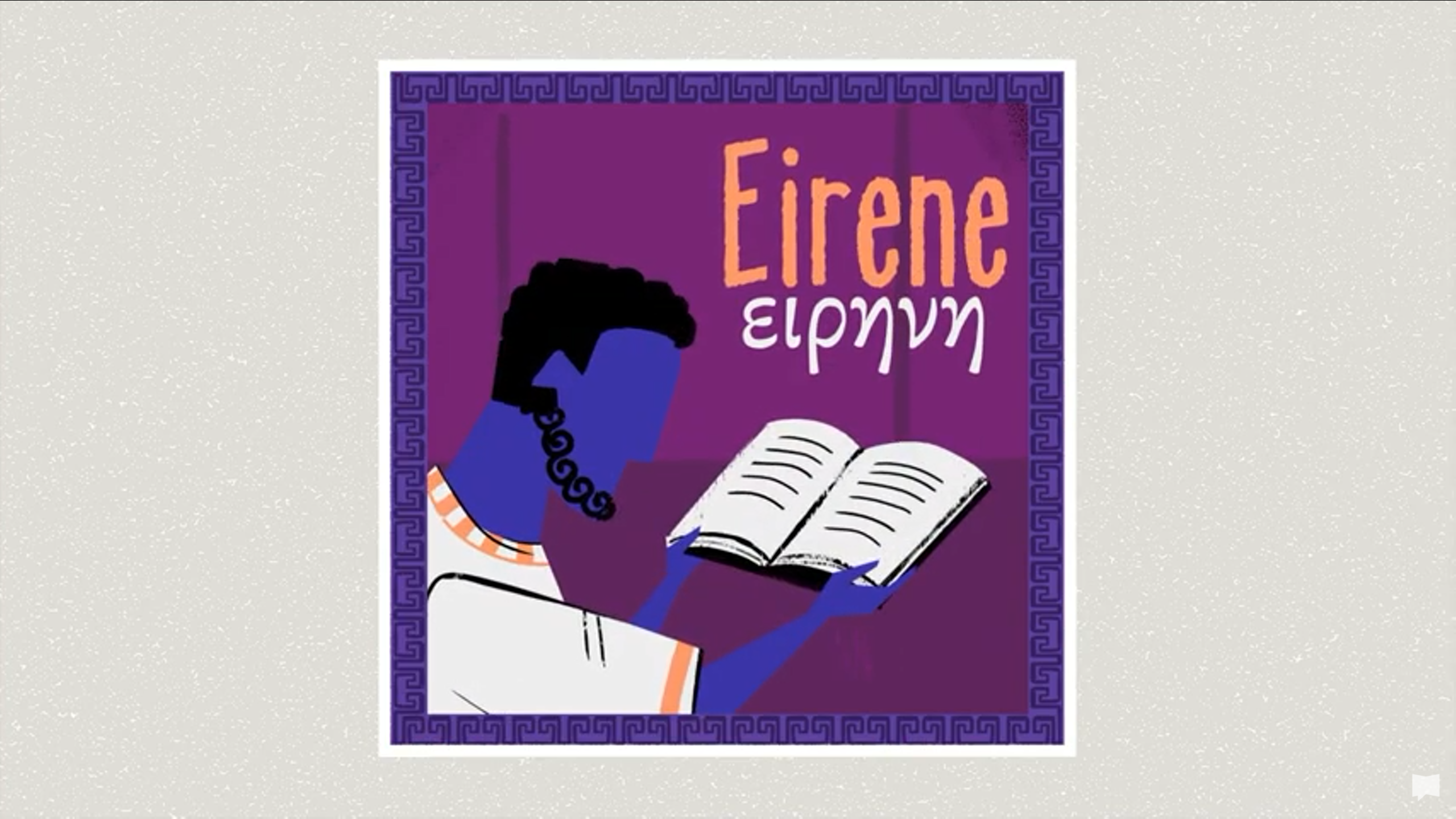 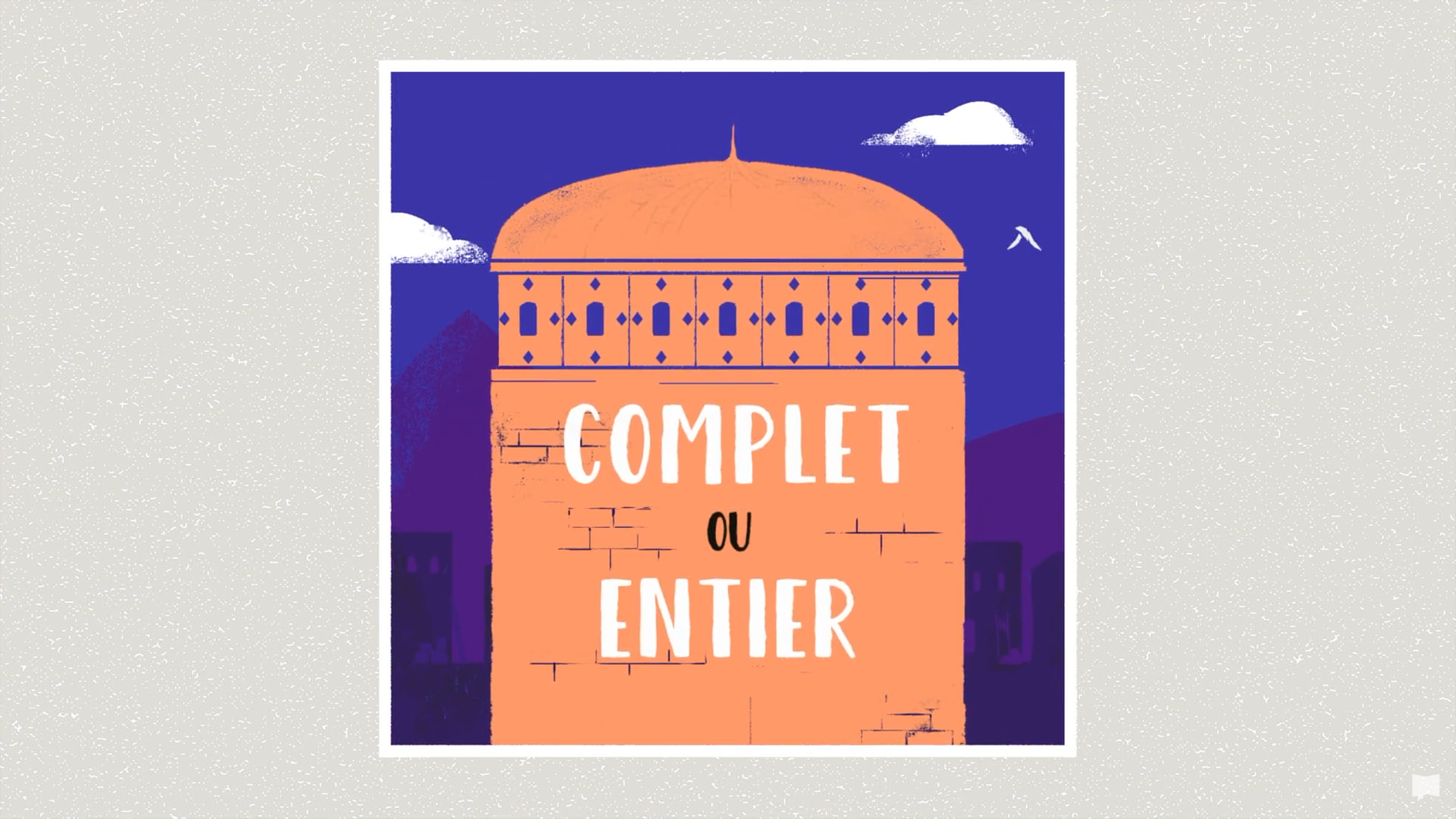 [Speaker Notes: Description 
La formation des disciples, qui ne comprennent pas trop.

Démontre la foi, l'amour des disciples envers Jésus. Malgré leurs manquements.


Application 
Ne pas ce morfondre sur notre incapacité, notre inaptitude car cela pourrait nous paralyser: ex nous empêcher de rencontrer un besoin, de faire des pas de foi.

Recevoir l'acceptation du Christ.]
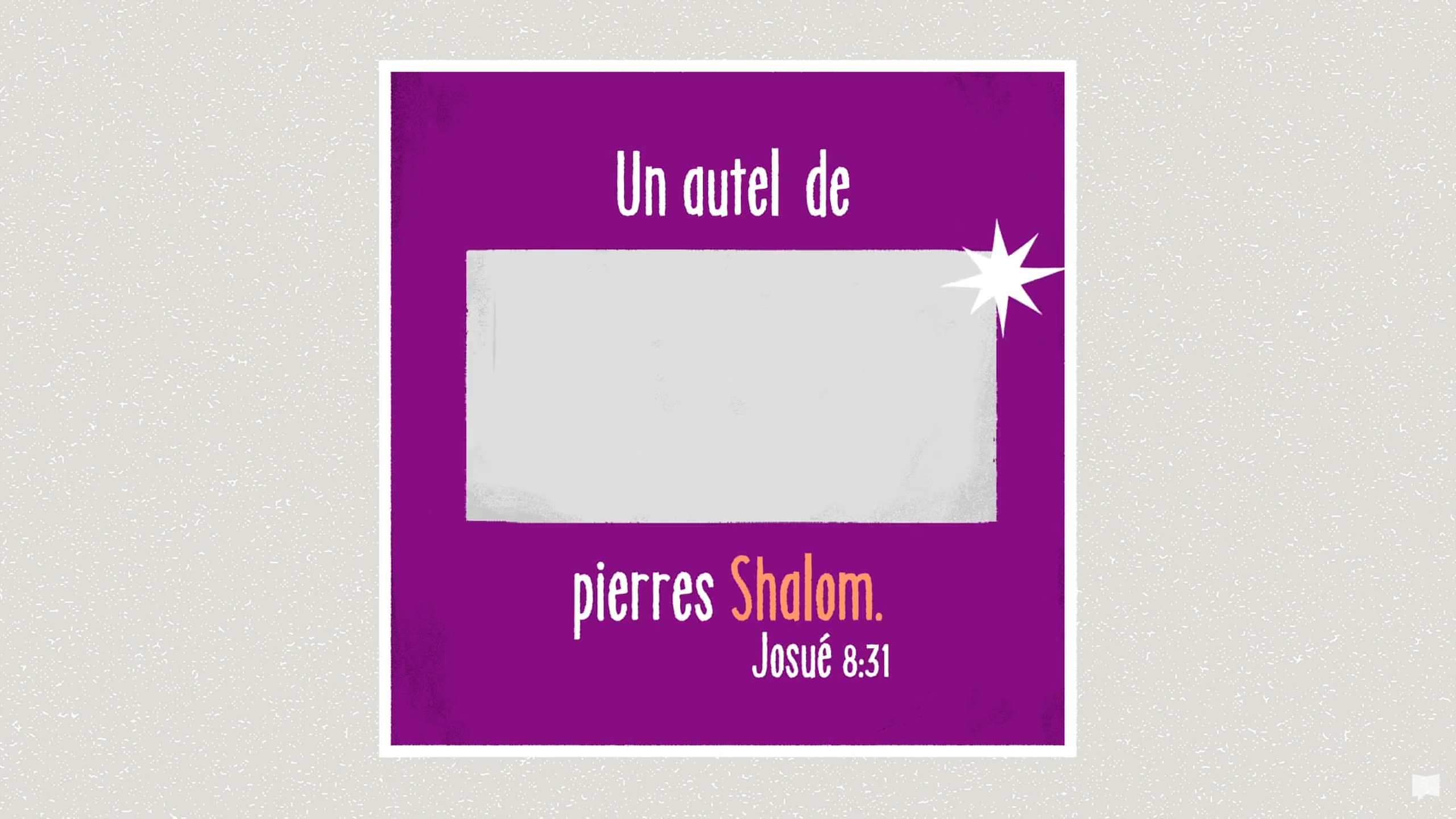 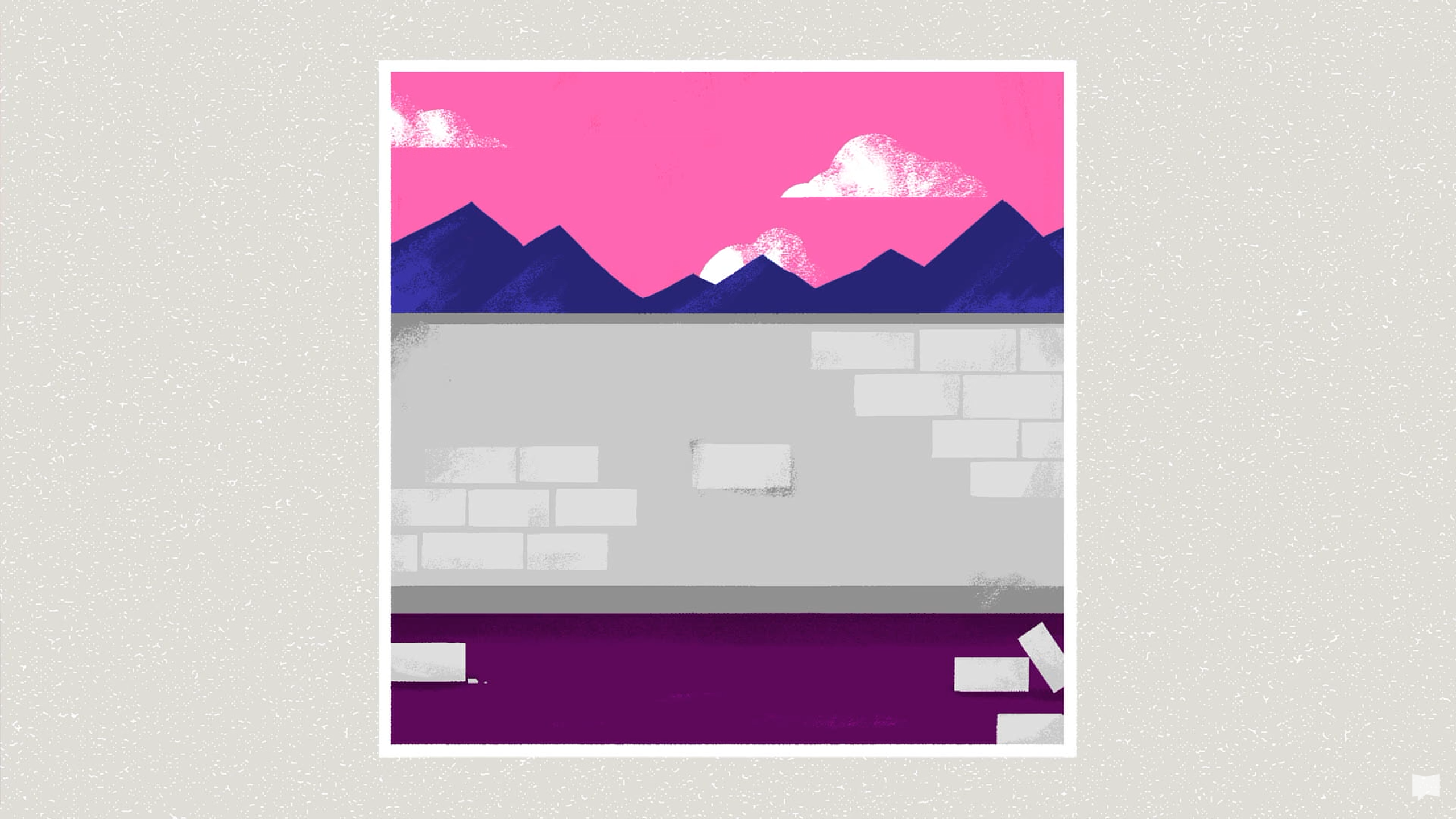 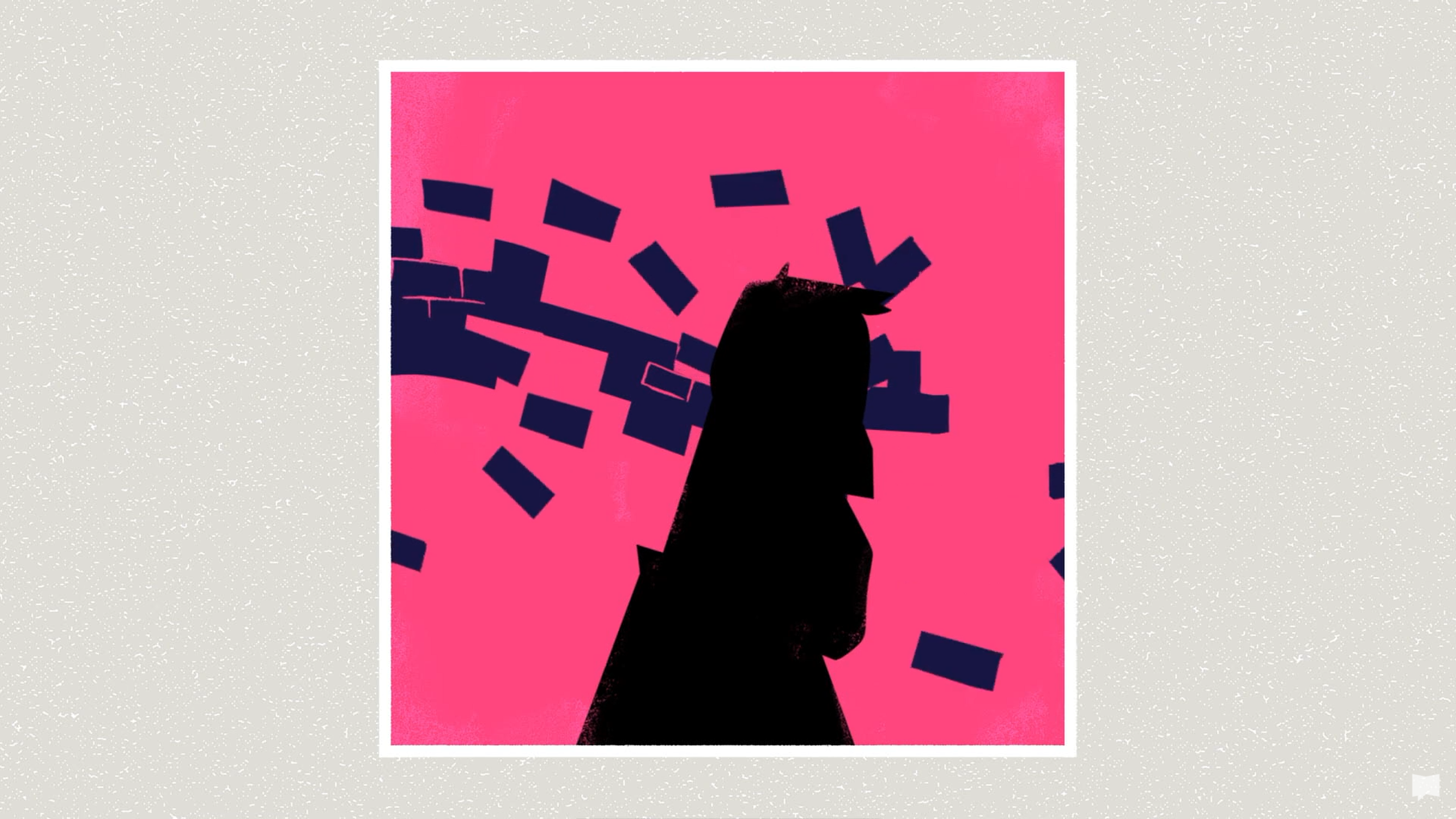 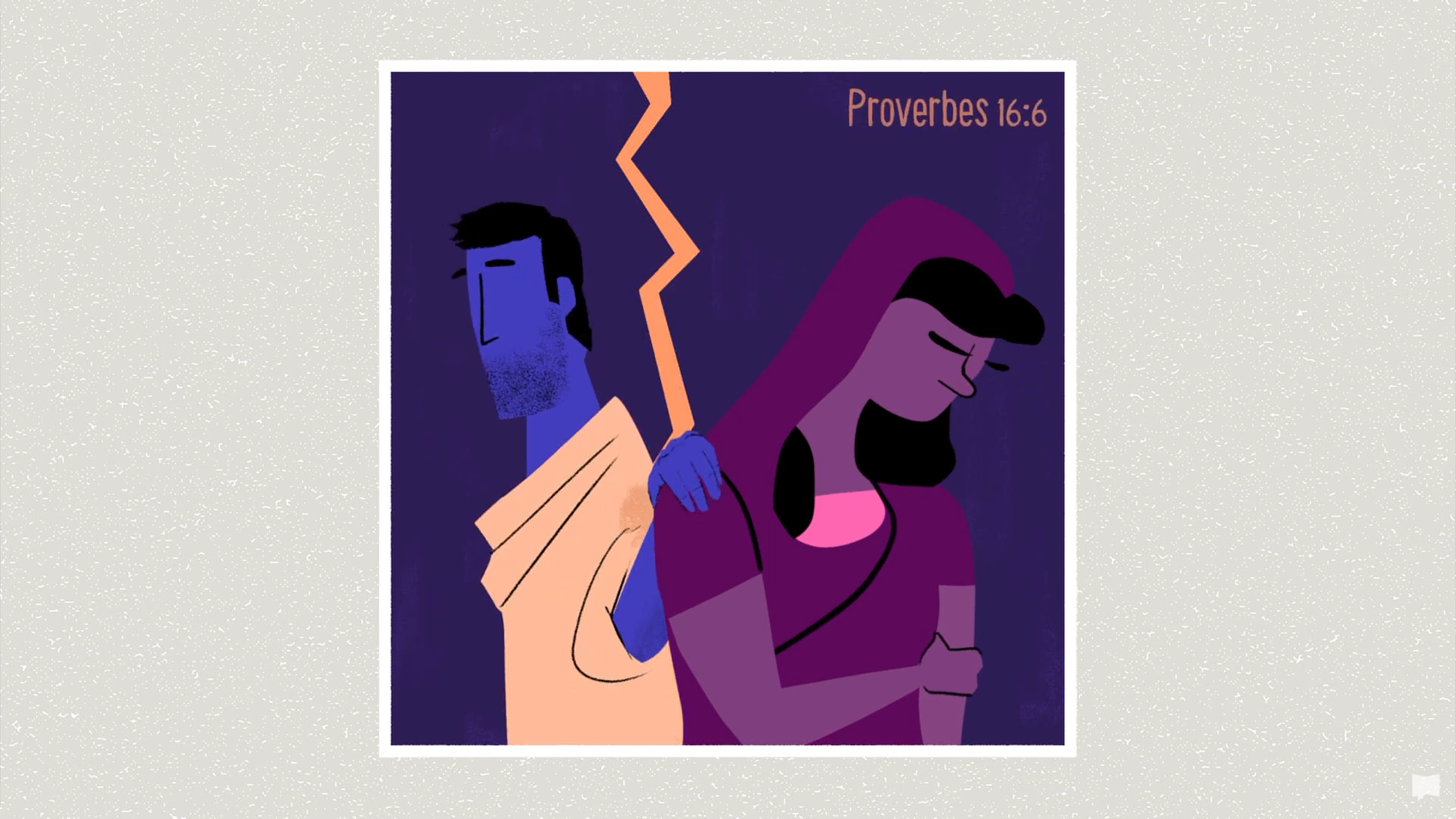 [Speaker Notes: Description 
La formation des disciples, qui ne comprennent pas trop.

Démontre la foi, l'amour des disciples envers Jésus. Malgré leurs manquements.


Application 
Ne pas ce morfondre sur notre incapacité, notre inaptitude car cela pourrait nous paralyser: ex nous empêcher de rencontrer un besoin, de faire des pas de foi.

Recevoir l'acceptation du Christ.]
Nombres 6:22-27
C'est ainsi qu'ils mettront mon nom sur les enfants d'Israël,
et [moi] je les bénirai.
Nombres 6:27
Nombres 6:22-27
Que la grâce, la miséricorde et la paix, te soient données de la part de Dieu le Père et de Jésus-Christ notre Seigneur !
1 Timothée 1:2